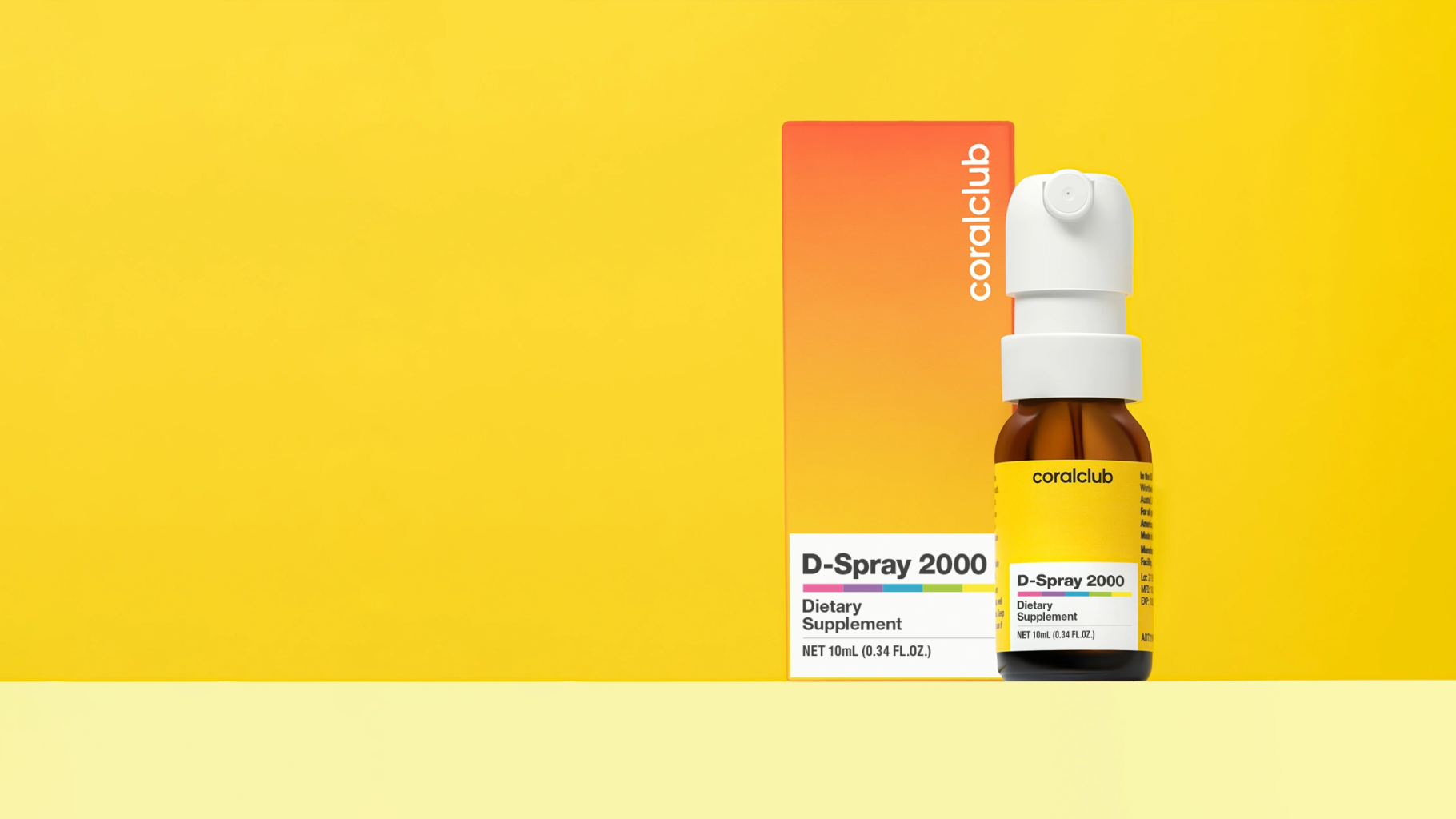 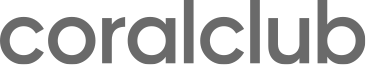 D-Spray 2000
Päikesevalgus
D3-vitamiini on 5 korda rohkem*
*võrreldes D-Spray’ga
D3-vitamiinil on osapaljudes organismis toimuvates protsessides
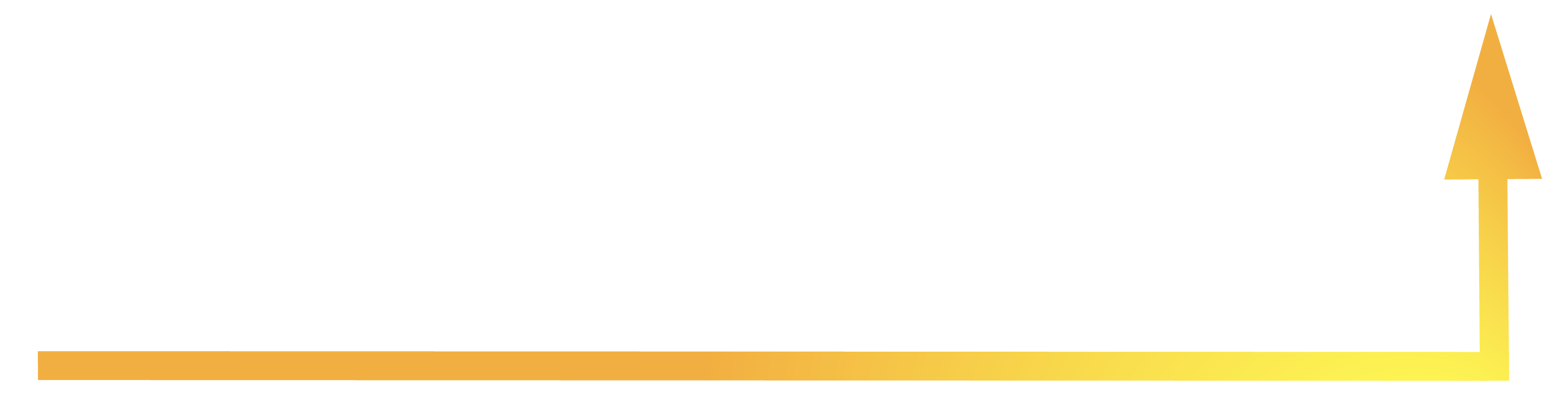 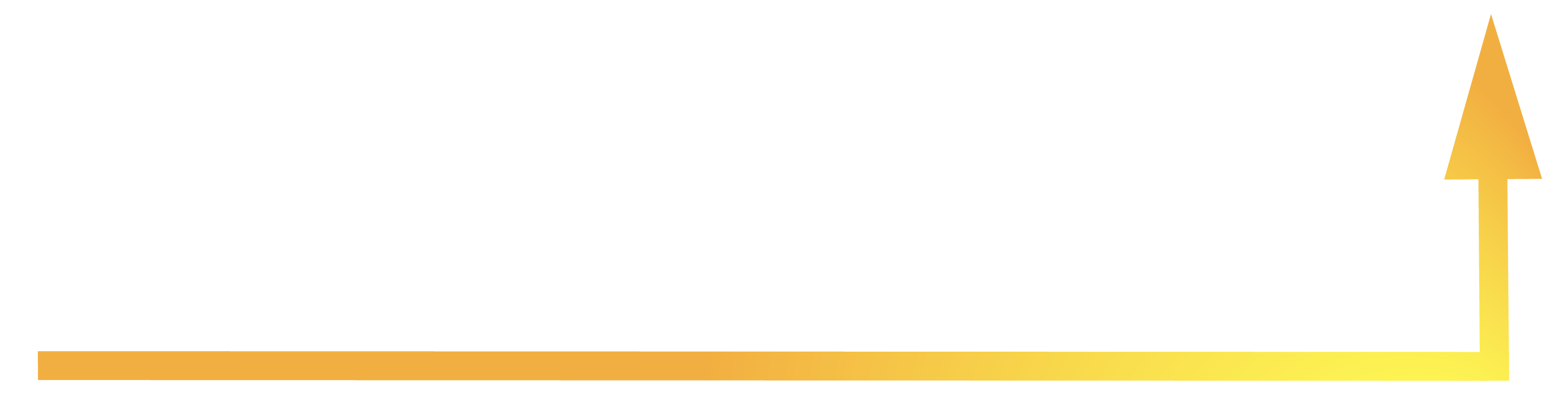 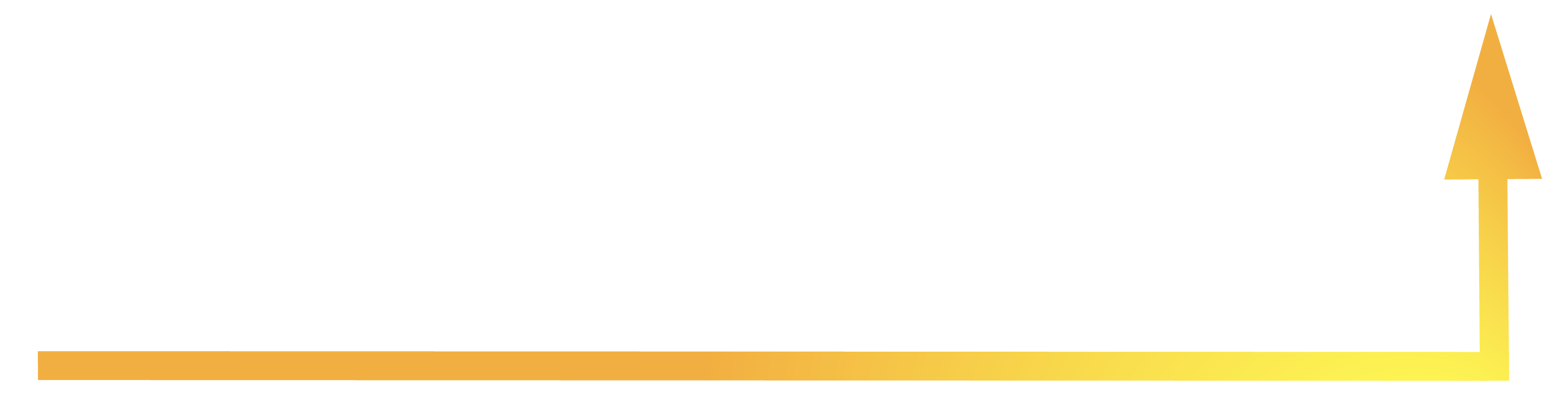 1
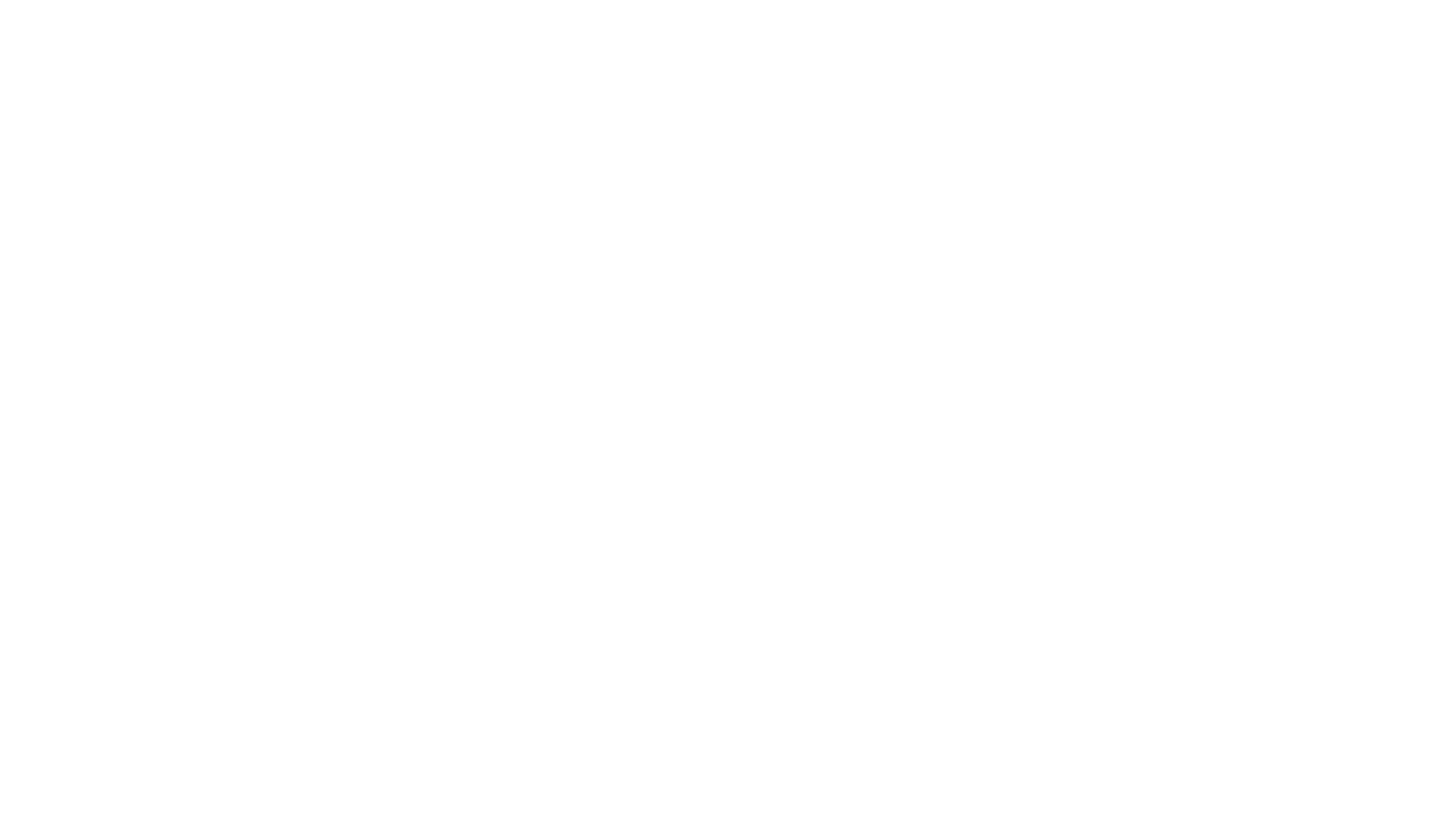 Organism sünteesib seda päikesevalguse mõjul ise
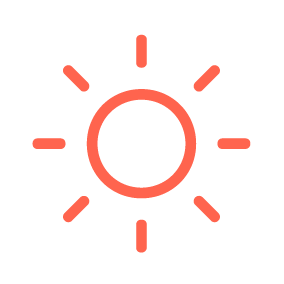 Kui UV-kiirgus ei ületa 50%,
on D-vitamiini keerulinepiisavas koguses toidust kätte saada
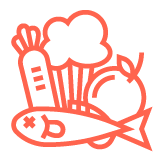 2
linnatolmu, sudu ja pilvede lõksus
D-Spray
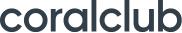 [Speaker Notes: Inimese organism on väga keeruline süsteem, kus kõik elundid on pidevas omavahelises koostoimes. Ja sellest, kui hästi laabub nende koostöö, sõltub otseselt inimese tervis ja enesetunne. Vitamiinide tõhusust võivad suurendada nn abistavad molekulid ehk kofaktorid. Need on biokeemilistes protsessides osalevad ühendid. Kõige olulisemad D-vitamiini toimet suurendavad kofaktorid on:
Kaltsium. D-vitamiin kontrollib organismi kaltsiumi taset organismis. Kaltsium imendub hästi ainult piisava koguse D-vitamiiniga. Seetõttu on need kaks ainet omavahel lahutamatult seotud.

Magneesium. Sellel elemendil on mitmeid ülesandeid. Näiteks on see vajalik toidu muundamisel energiaks. Magneesiumil on oma osa ka kaltsiumi, fosfori, naatriumi, kaaliumi ja D-vitamiini imendumises. Lisaks toidulisandite manustamisele saab magneesiumipuudust korvata ka spinati, pähklite, seemnete ja täisteratoodete menüüsse lisamisega.

K-vitamiin hoiab luustiku tervena ja suurendab vere hüübimist, seetõttu on see organismi jaoks lihtsalt hädavajalik. Kui organismis on K-vitamiini puudus, tekib reaalne oht inimese elule. D- ja K-vitamiin koos tagavad luustikule vajaliku arengu. K-vitamiini varusid täiendavad lehtkapsas, spinat, maks, munad ja kõva juust.

Tsink. Multifunktsionaalne element. Tsink tõhustab organismi kasvu ja arengut, uute rakkude moodustumist, nakkuste tõrjumist ning rasvade, süsivesikute ja valkude täielikku imendumist. Tsink hõlbustab ka D-vitamiini imendumist ja aitab kaltsiumil luukoesse siseneda. Tsinki saab lihast, köögiviljadest ja mõnest teraviljast.

Boor. Organism vajab seda elementi väga vähe, kuid see on siiski asendamatu. Boor toetab ainevahetust ja D-vitamiini imendumist. Boori leidub maapähklivõis, veinis, avokaados, rosinates ja mõnedes lehtköögiviljades.

Kontrollib valkude sünteesi. Osaleb koos D-vitamiiniga geneetilise koodi talitluses. Kui organismis on retinoolipuudus, on D-vitamiini toime häiritud. A-vitamiini on porgandites, mangos, maksas, võis, juustus ja piimas. Retinool on rasvlahustuv aine ja võimas antioksüdant. Retinooli sisaldavale taimsele toidule tuleb alati lisada ka rasvarikast toitu. Nii imendub retinool täielikumalt.]
Viimased uuringud annavad märku D3-vitamiini  puudusest peaaegu kõikjal maailmas, ja seda isegi maades, kus päike paistab aastaringselt
Defitsiit
Puudulikkus
Täiskasvanute protsentD3-vitamiini täieliku vaeguse korral –alla 25 nmol/l või puuduse korral – alla 50 nmol/l.
D-Spray
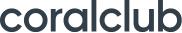 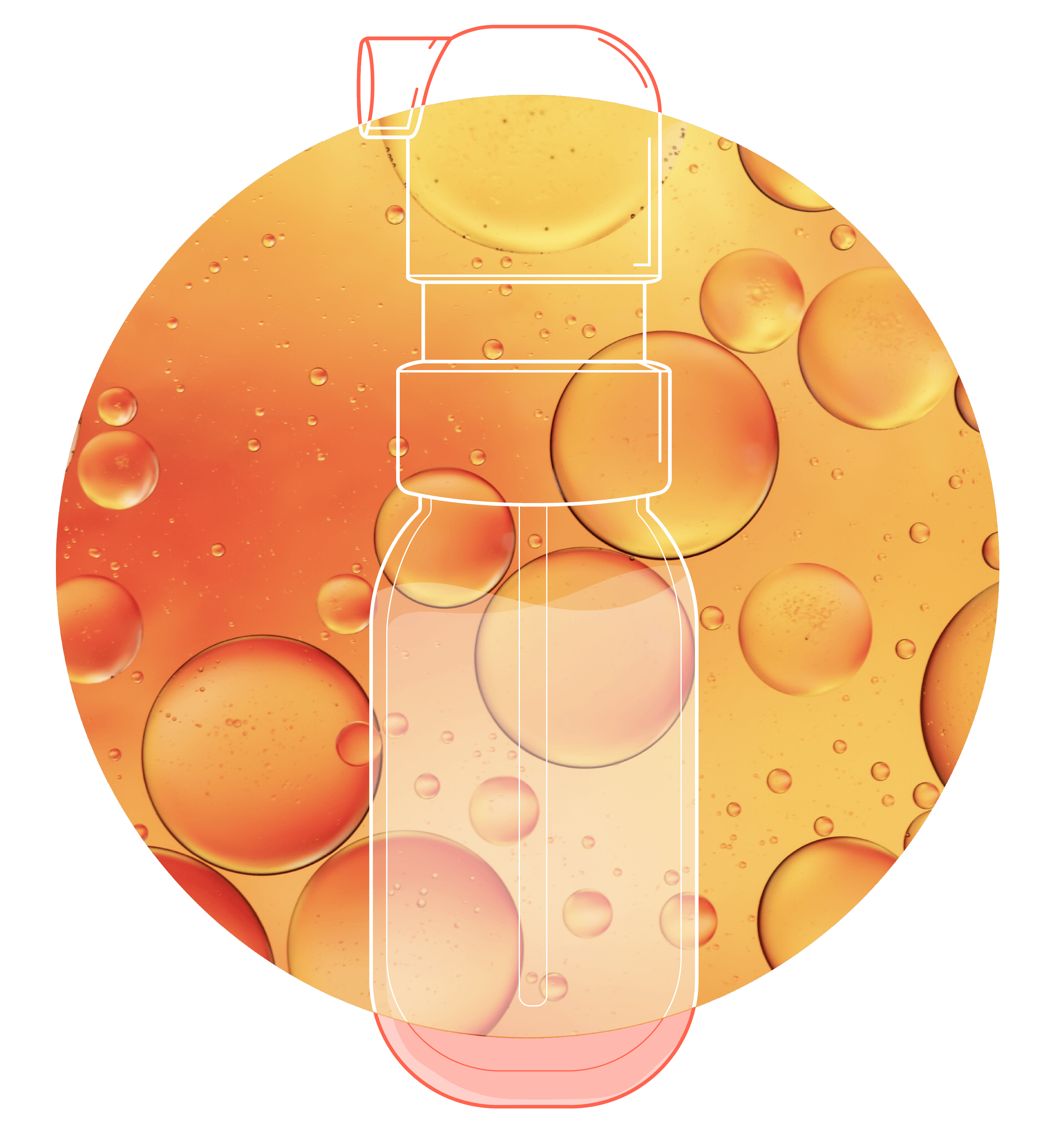 Kõigi organite ja süsteemide täiuslikuks toimimisekstuleb D3-vitamiin manustadapiisavas koguses, kusjuuressee peab olema kakõrge imendumisvõimega
Sprei koostises on MCT-rasvhapped, mis soodustavadD3-vitamiini kiiret ja loomulikku imendumist
D-Spray
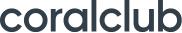 [Speaker Notes: Rasvlahustuvat D-vitamiini peetakse elemendi looduslikuks vormiks. Kuna D-vitamiin ise on rasvlahustuv, on selle manustamine koos kookosõliga kõige loomupärasem. Rasvlahustuval kolekaltsiferoolil on kalduvus koguneda maksa või rasvkoesse, mis võimaldab organismi luua erilaadse vitamiinivaru.
Kookosõli (MCT) leiab laialdast kasutamist erinevates eluvaldkondades. Selle kasutamine D-Spray koostises on kasulik:
– kehakaalu langetamisel;
– seedehäirete korral;
– immuunpuudulikkuse korral;
– energiaga varustamisel (nt sportimisel);
– kognitiivsete häirete korral, mis on seotud mälu, tähelepanu jne.]
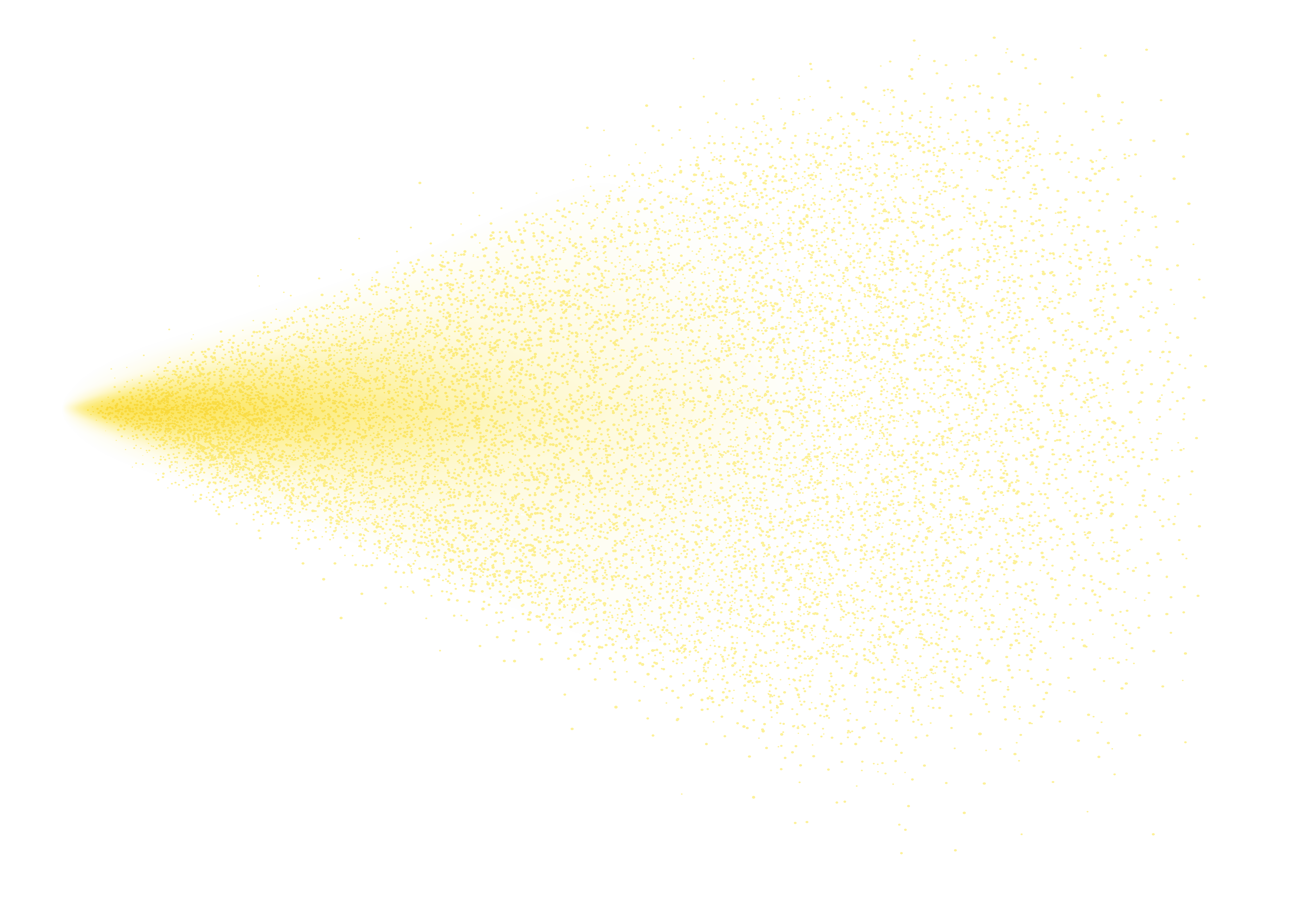 Sprei on tõhus moodus vitamiinide manustamiseks
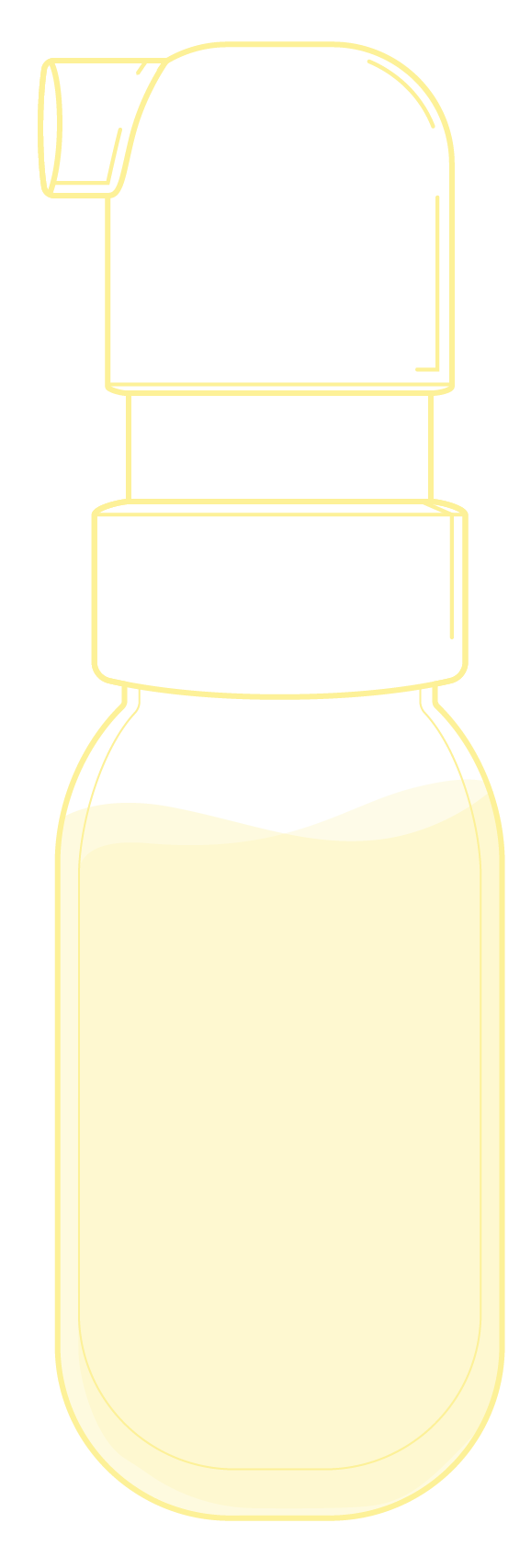 Aerosooli väikseimad osakesed imenduvad suu limaskesta kaudu hõlpsasti vereringesse. Peenpihustus suurendab imendumisala.
Rasvlahustuva vitamiini sprei efektiivne toime on kliiniliselt tõestatud
D-Spray
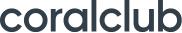 D3-vitamiini sprei eelised:
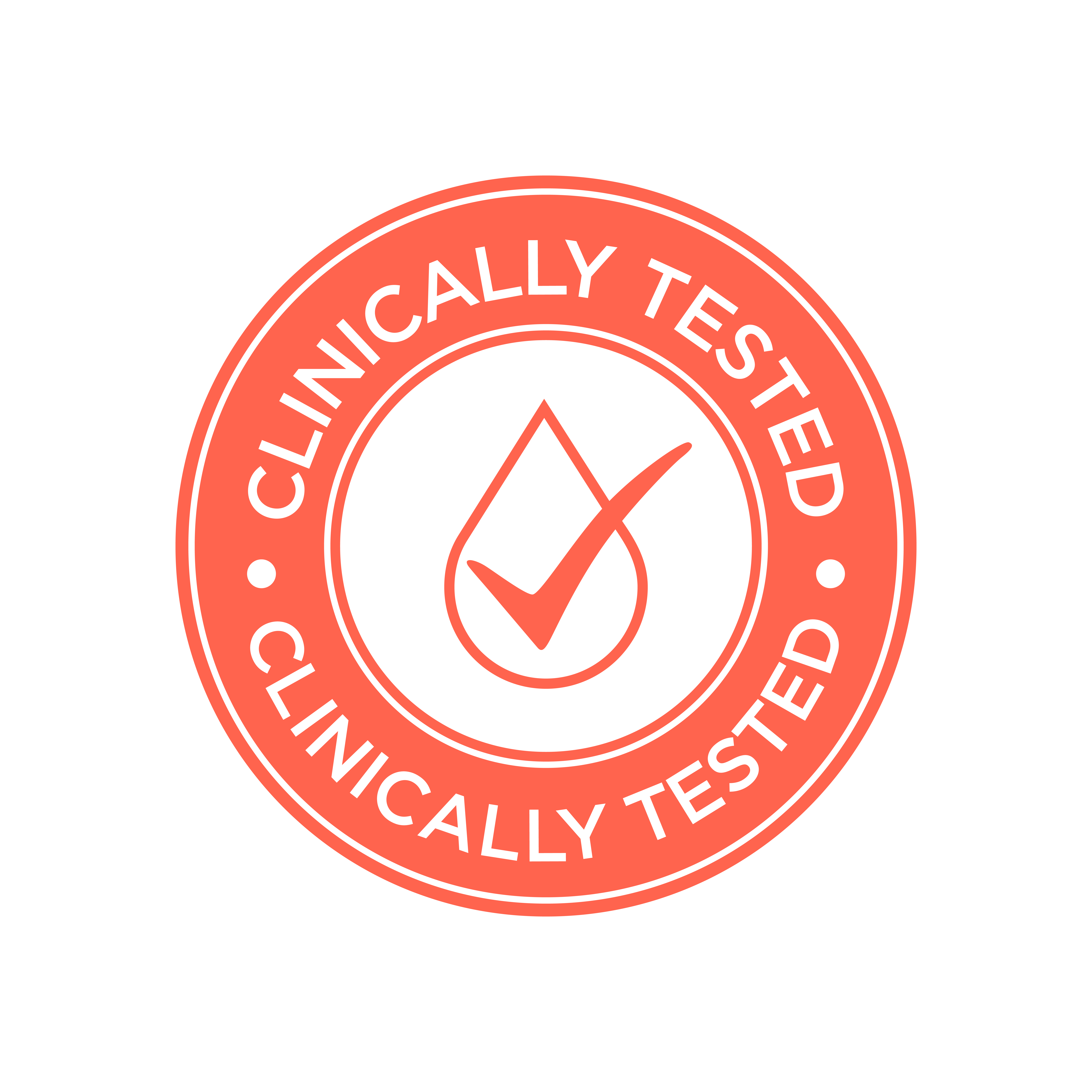 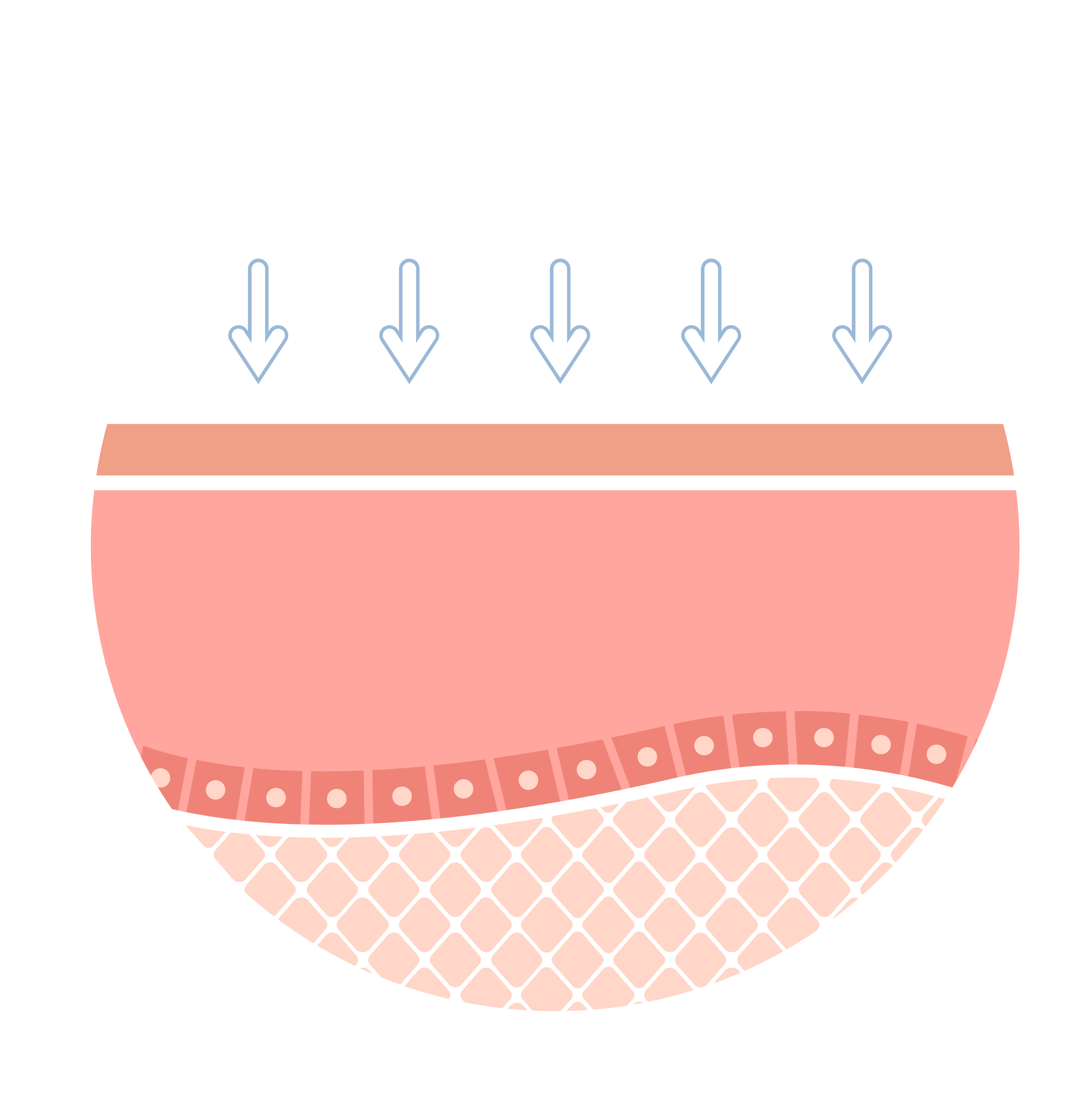 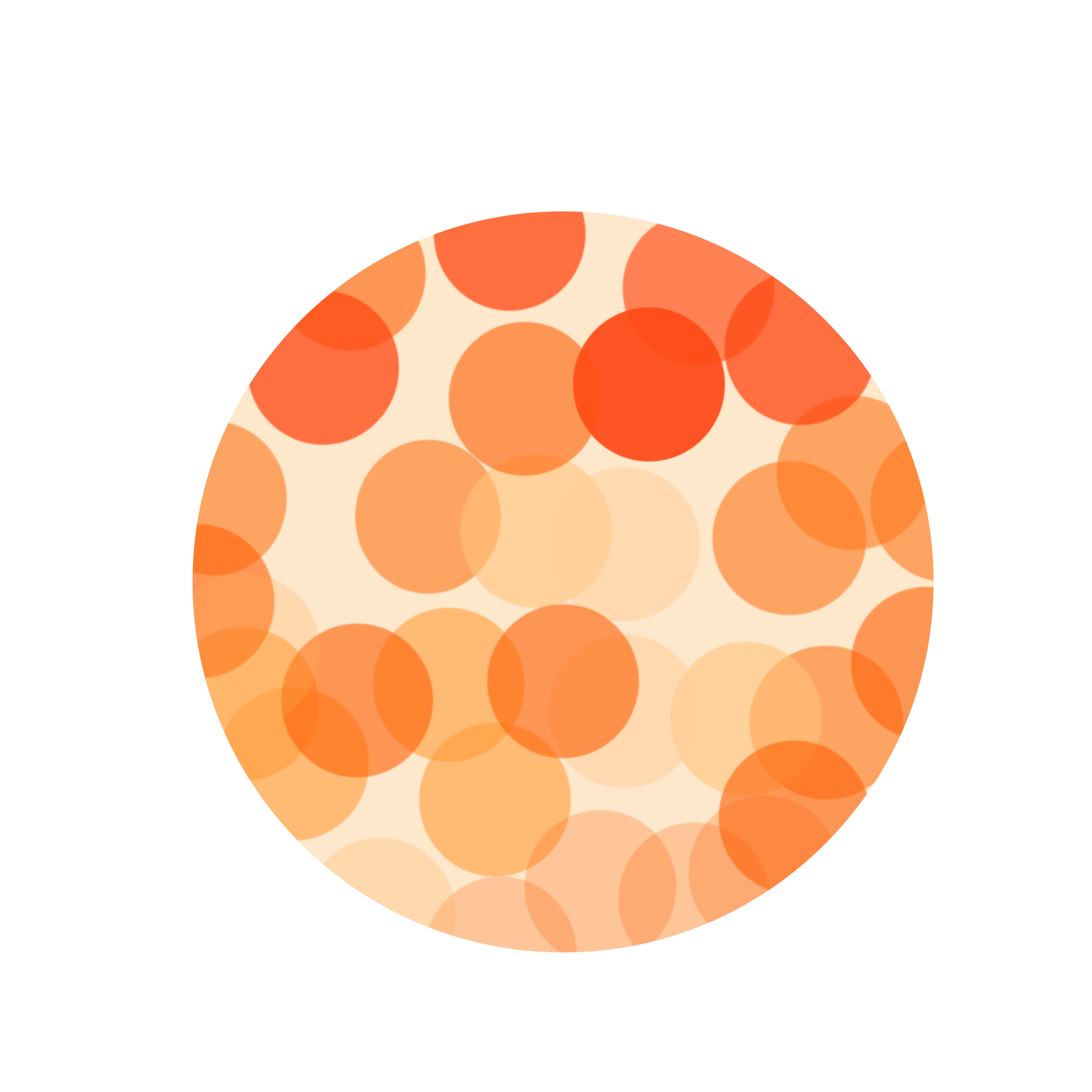 Suurenenudimendumisvõime
Tõhusus on kliiniliselt tõestatud
Siseneb hõlpsasti vereringesse
D-Spray
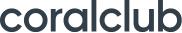 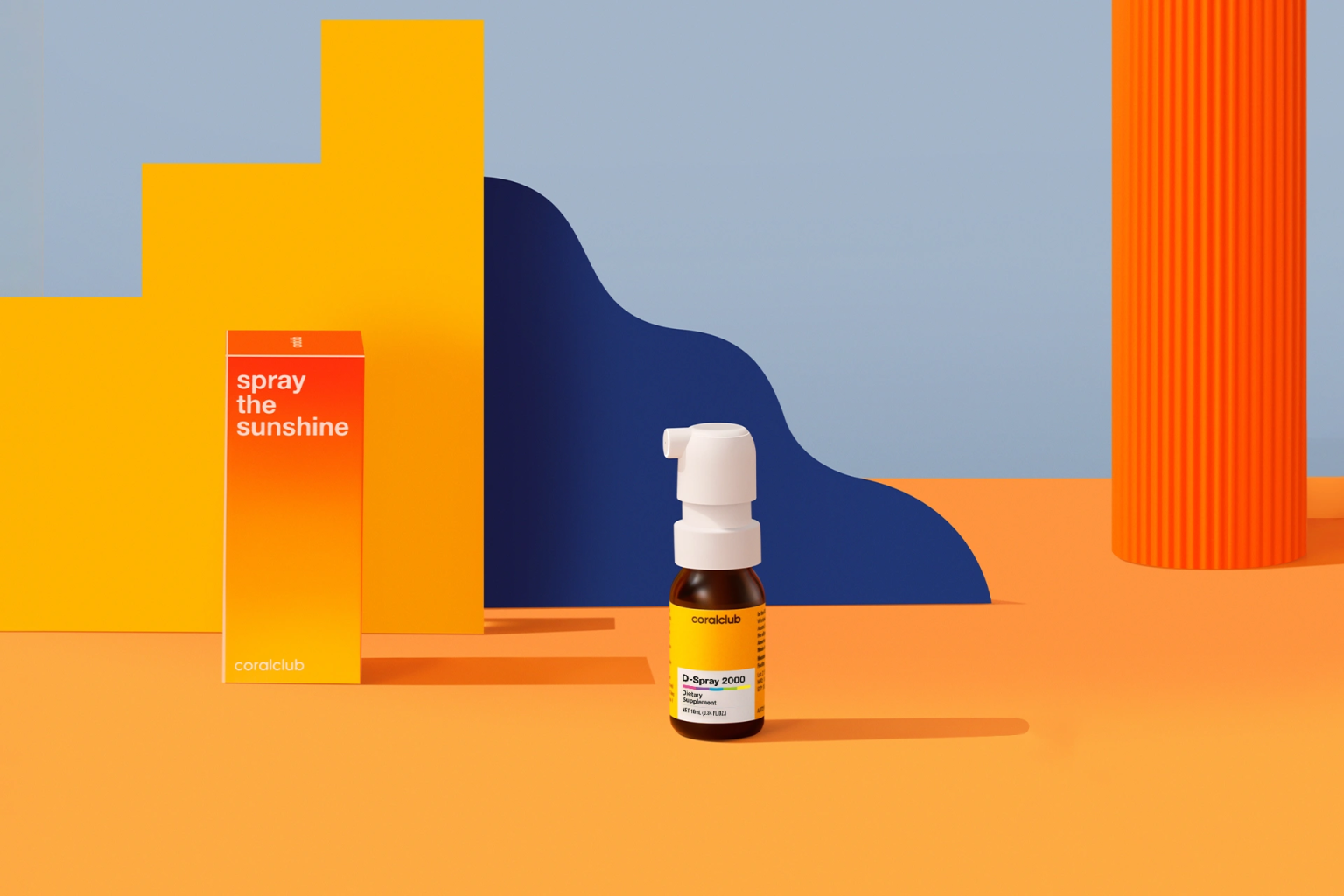 D-Spray 2000
Võta tervisoma taskust!
D-Spray
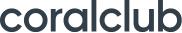 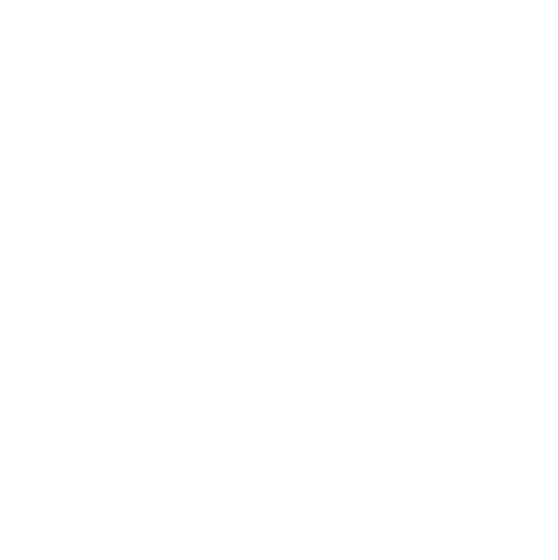 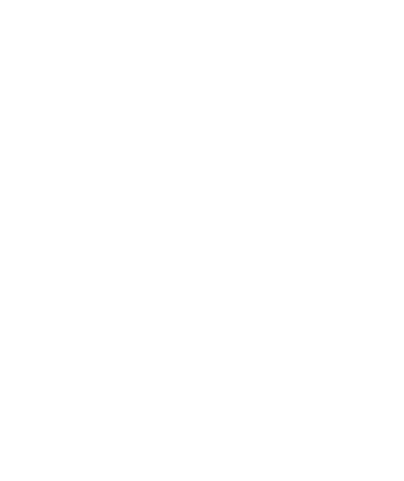 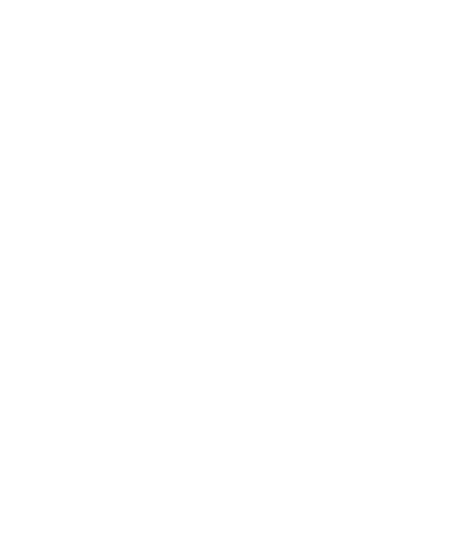 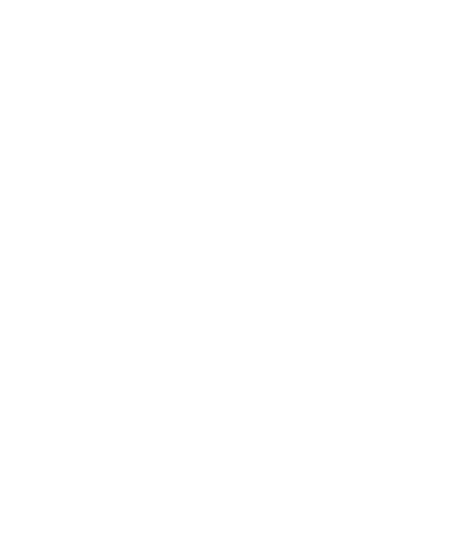 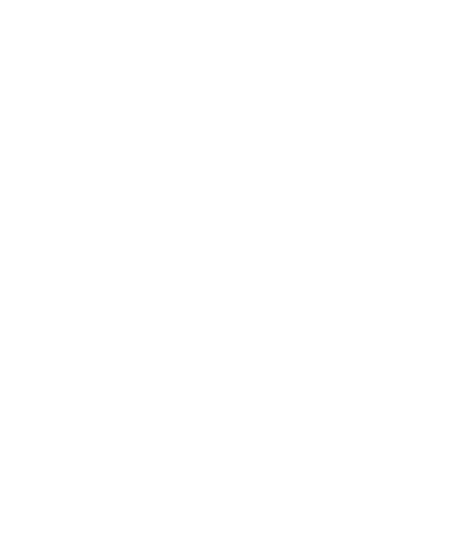 D-Spray – D3-vitamiini sprei vormis
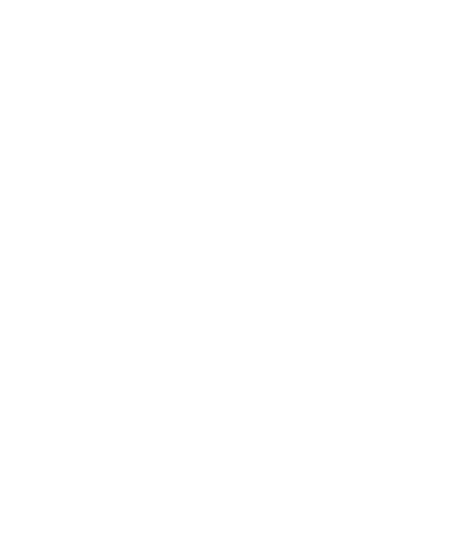 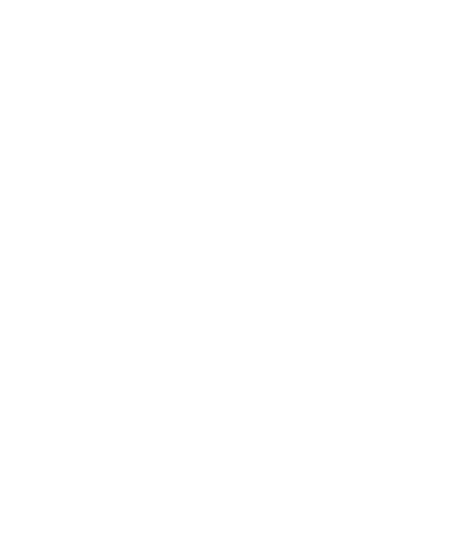 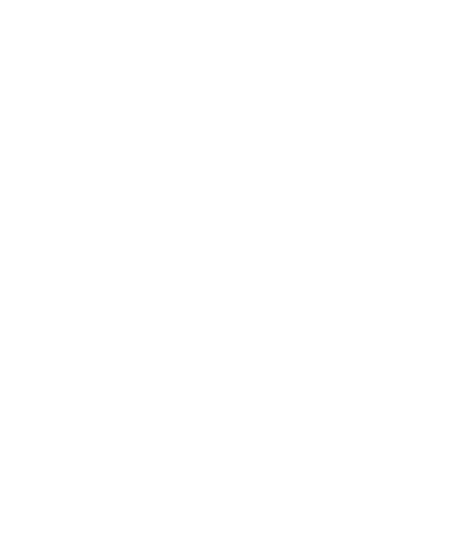 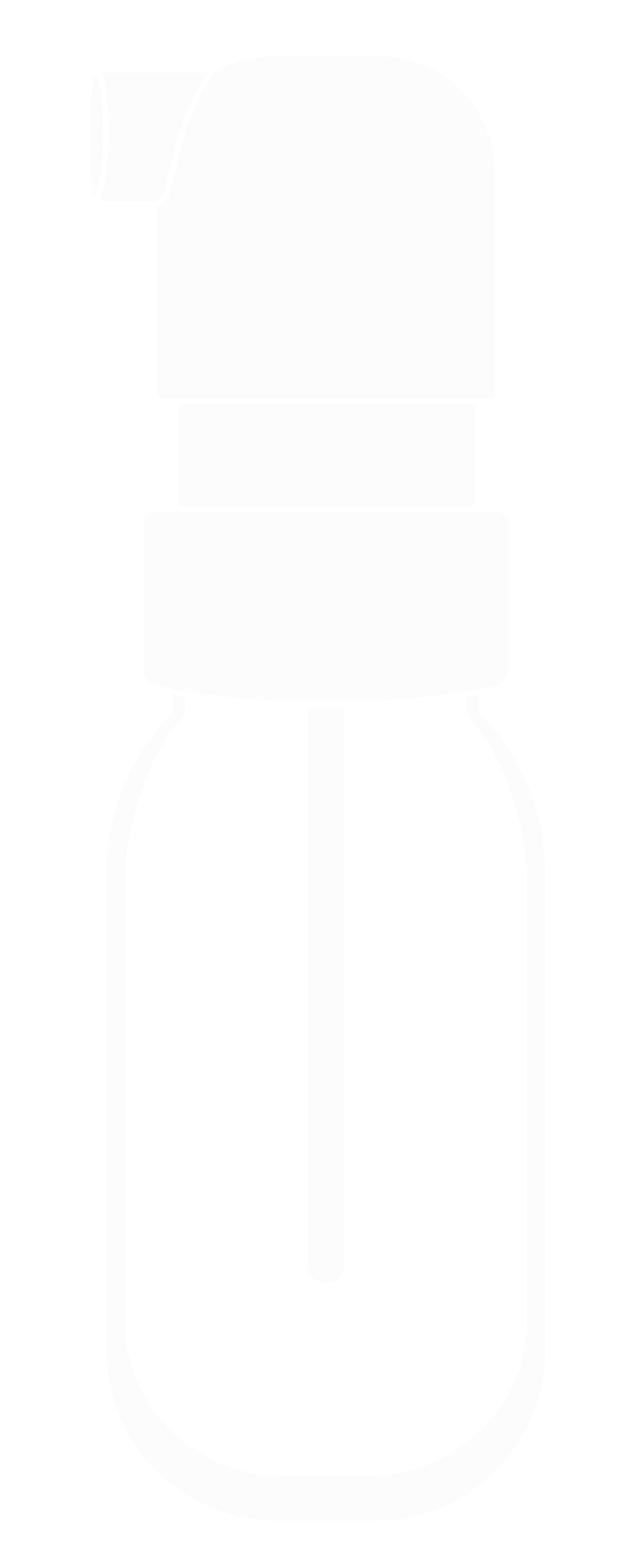 Keskkonnahoidlik tumedast klaasist pudel säilitab toote värskuse
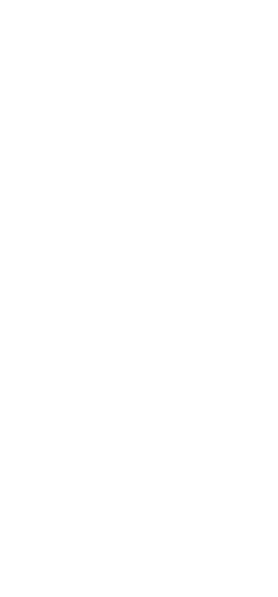 10 ml pakend sisaldab 170 annust
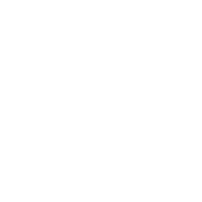 Ei pea hoidmakülmikus
Dosaatori 1 vajutus –2000 IU (50 μg)
Mugav kaasas kandapidevaks manustamiseks
Täpse doseerimisegaon võimatu eksida.
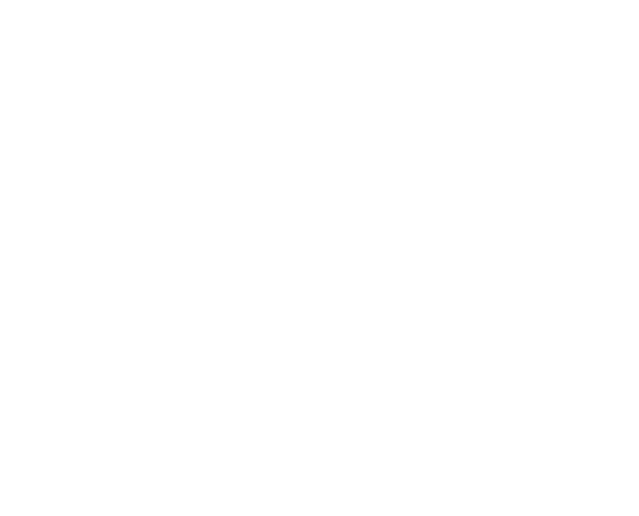 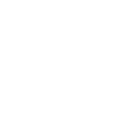 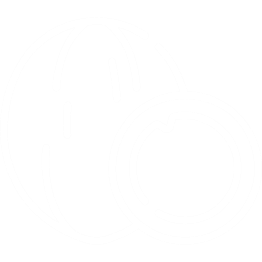 Kookosõli mahe neutraalne maitse meeldib kõigile
Vett pole vaja peale juua
D-Spray
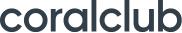 [Speaker Notes: D-vitamiini esineb kahel kujul:
D3-vitamiinina (kolekaltsiferoolina), mida sünteesitakse ultraviolettkiirte toimel nahas, aga seda leidub ka loomsetes saadustes.
D2-vitamiinina (ergokaltsiferoolina), mida leidub mõnedes taimedes, seentes ja pärmis.Teaduslikud uuringud näitavad, et D3-vitamiini manustamine suurendab D-vitamiini taset veres tõhusamalt kui D2-vitamiin (*)
(*) Tripkovic L. et al. Comparison of vitamin D2 and vitamin D3 supplementation in raising serum 25-hydroxyvitamin D status: a systematic review and meta-analysis // Am. J. Clin. Nutr. 2012. Vol. 95, № 6. P. 1357–1364.]
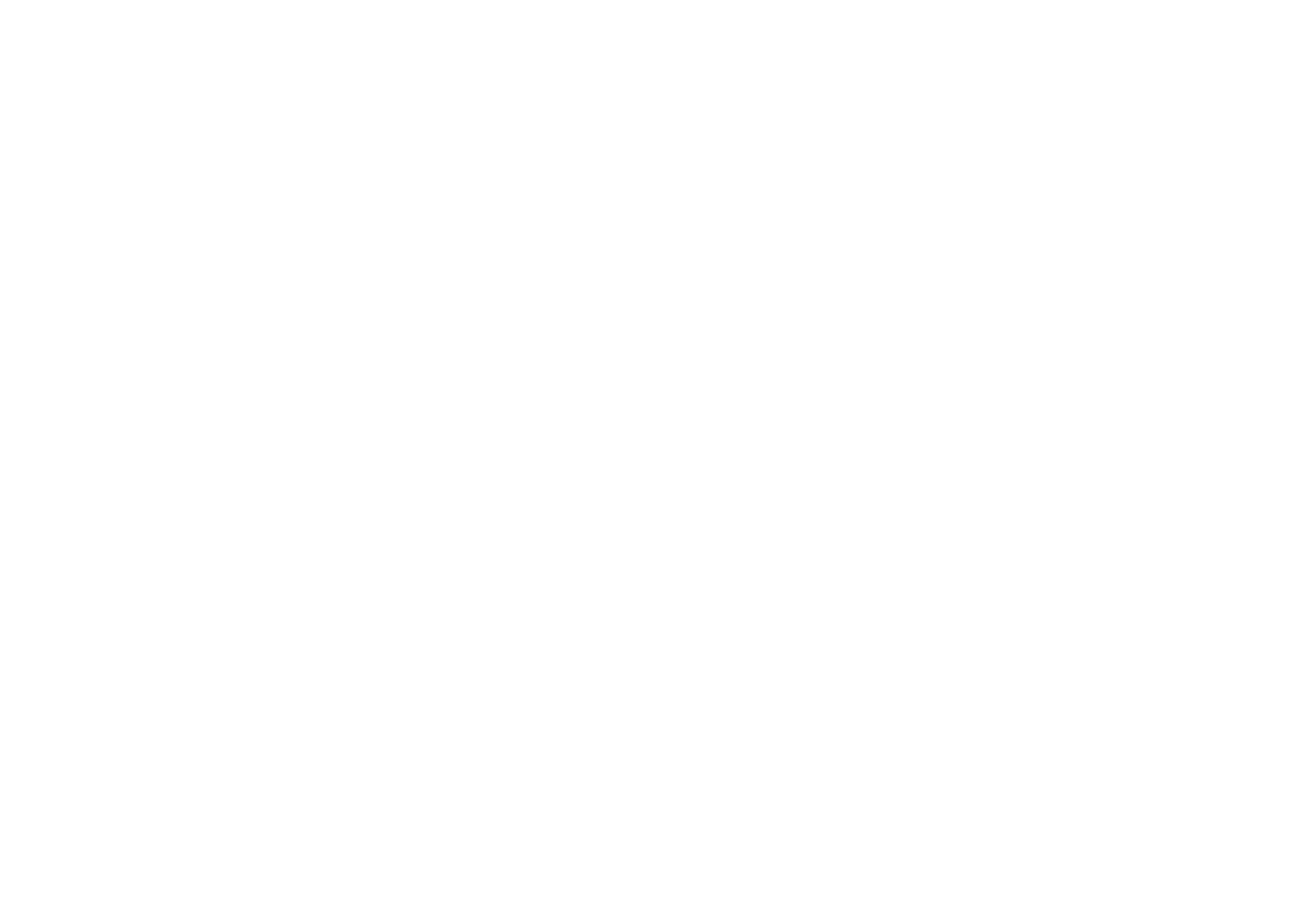 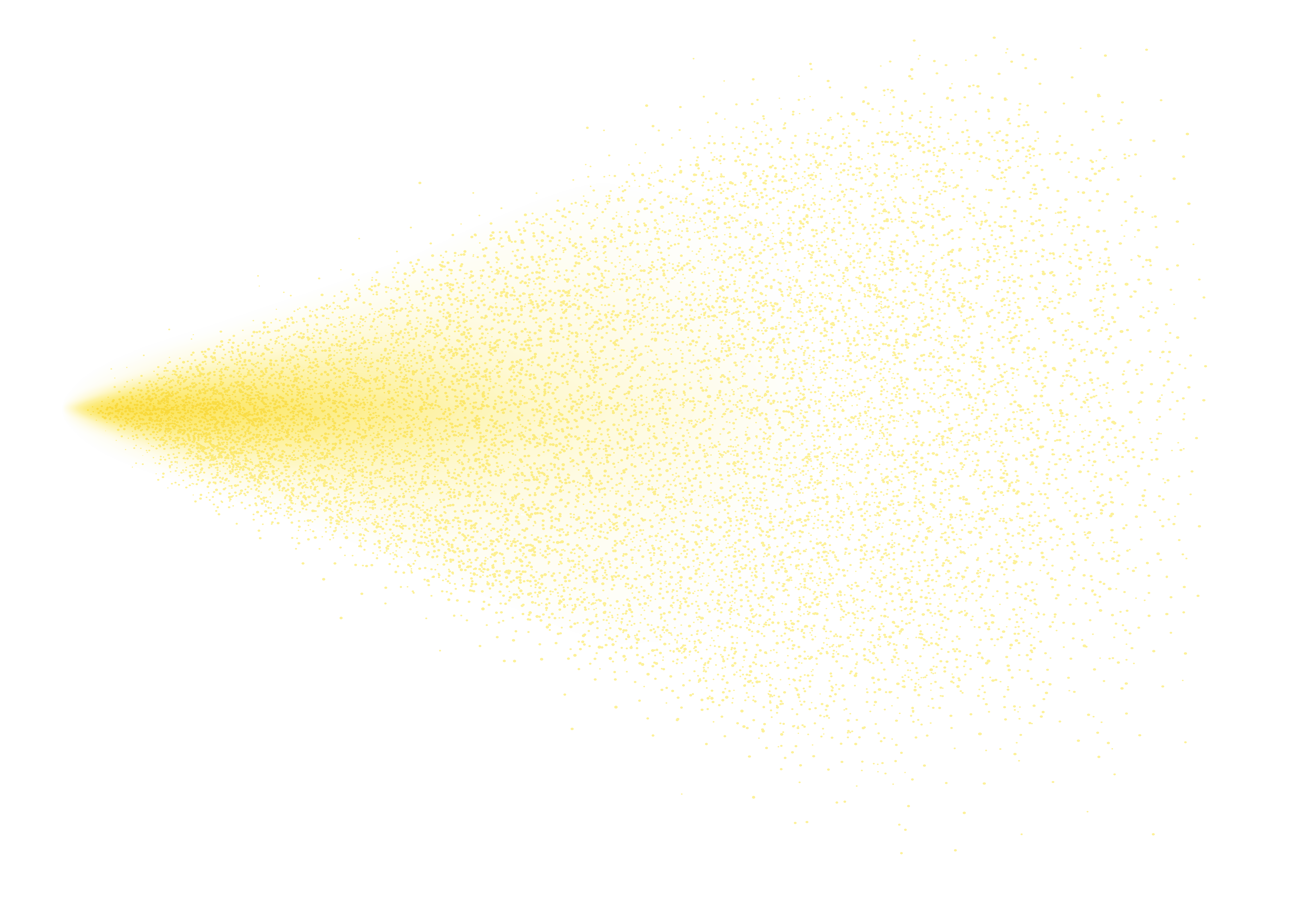 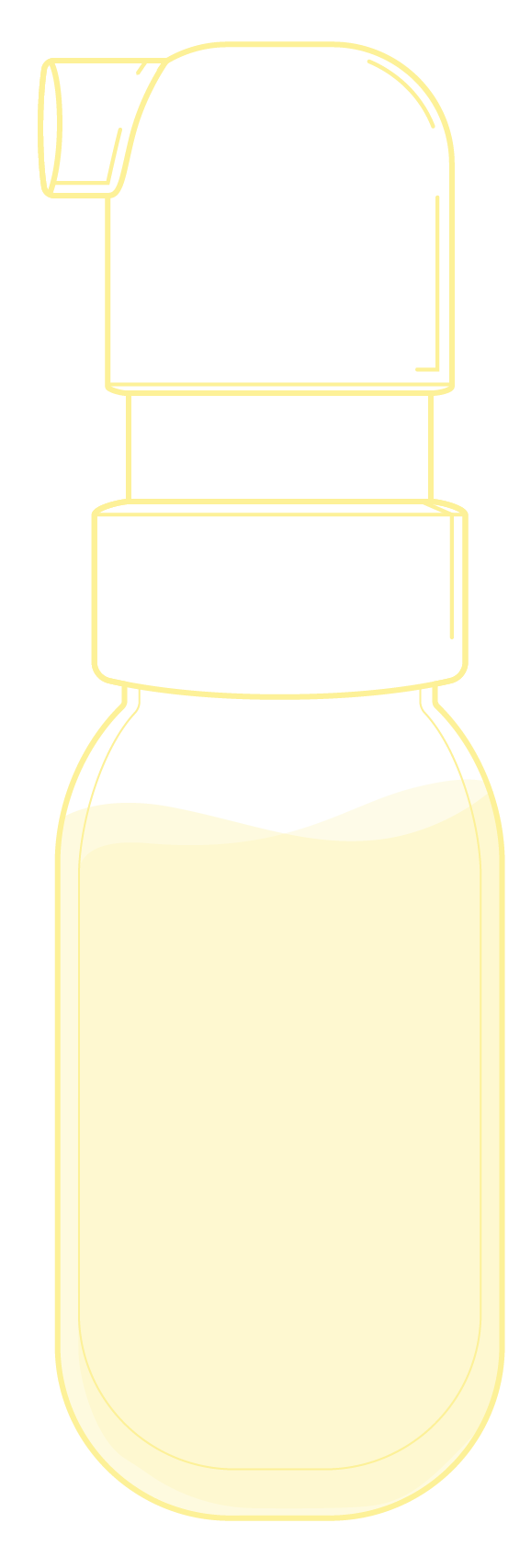 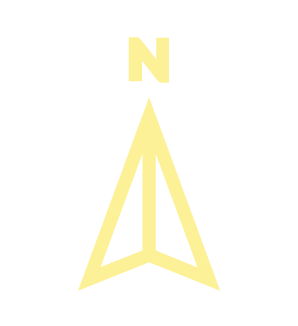 Põhjamaade elanikud
põhjamaade elanikel on
D3-vitamiini puuduse kõrgeim risk!
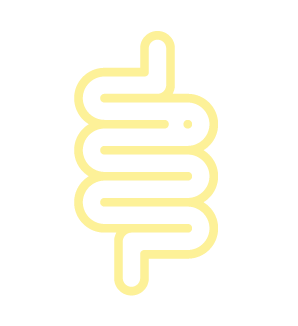 Inimesed, kellel on soole-, maksa- või neeruhaigused.
Ülekaalulised jaainevahetushäiretega inimesed.
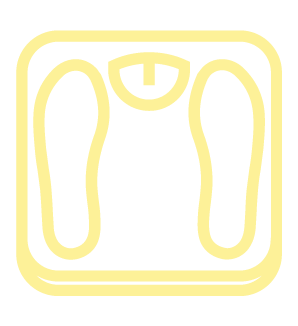 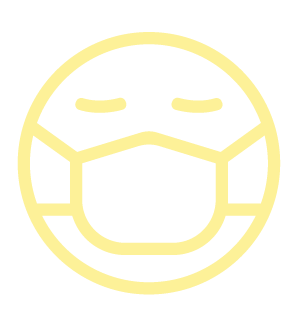 Eksperdid on jõudnud järeldusele,et D3-vitamiini  hüpovitaminoos on muutumas epideemiaks, mis mõjutab lapsi, teismelisi, täiskasvanuid, rasedaid, imetavaid emasid ja eakaid.
Sageli haigestuvad inimesed
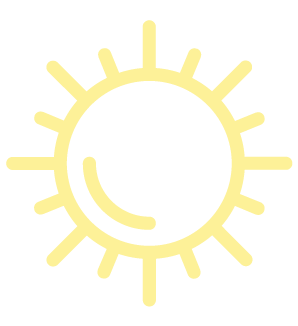 Tõmmunahalised
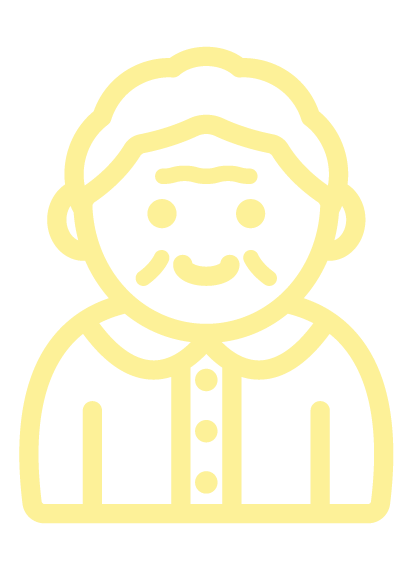 Eakad inimesed
D-Spray
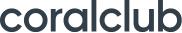 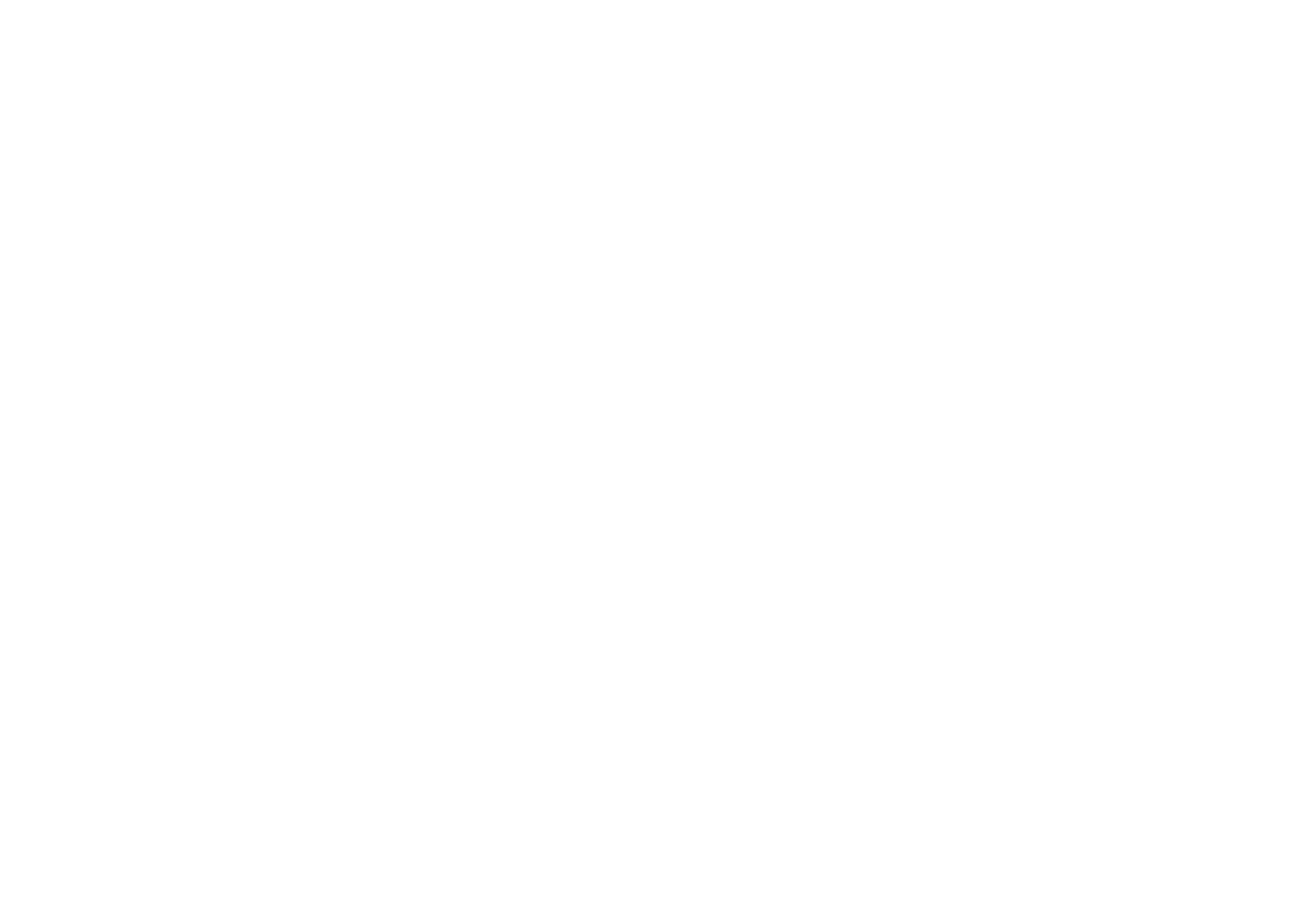 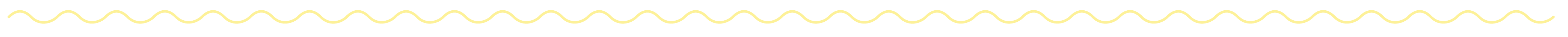 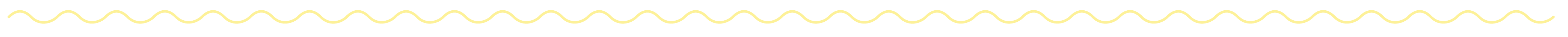 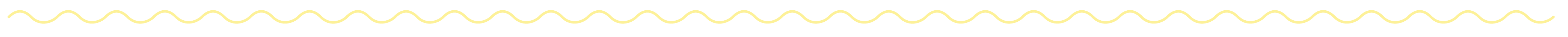 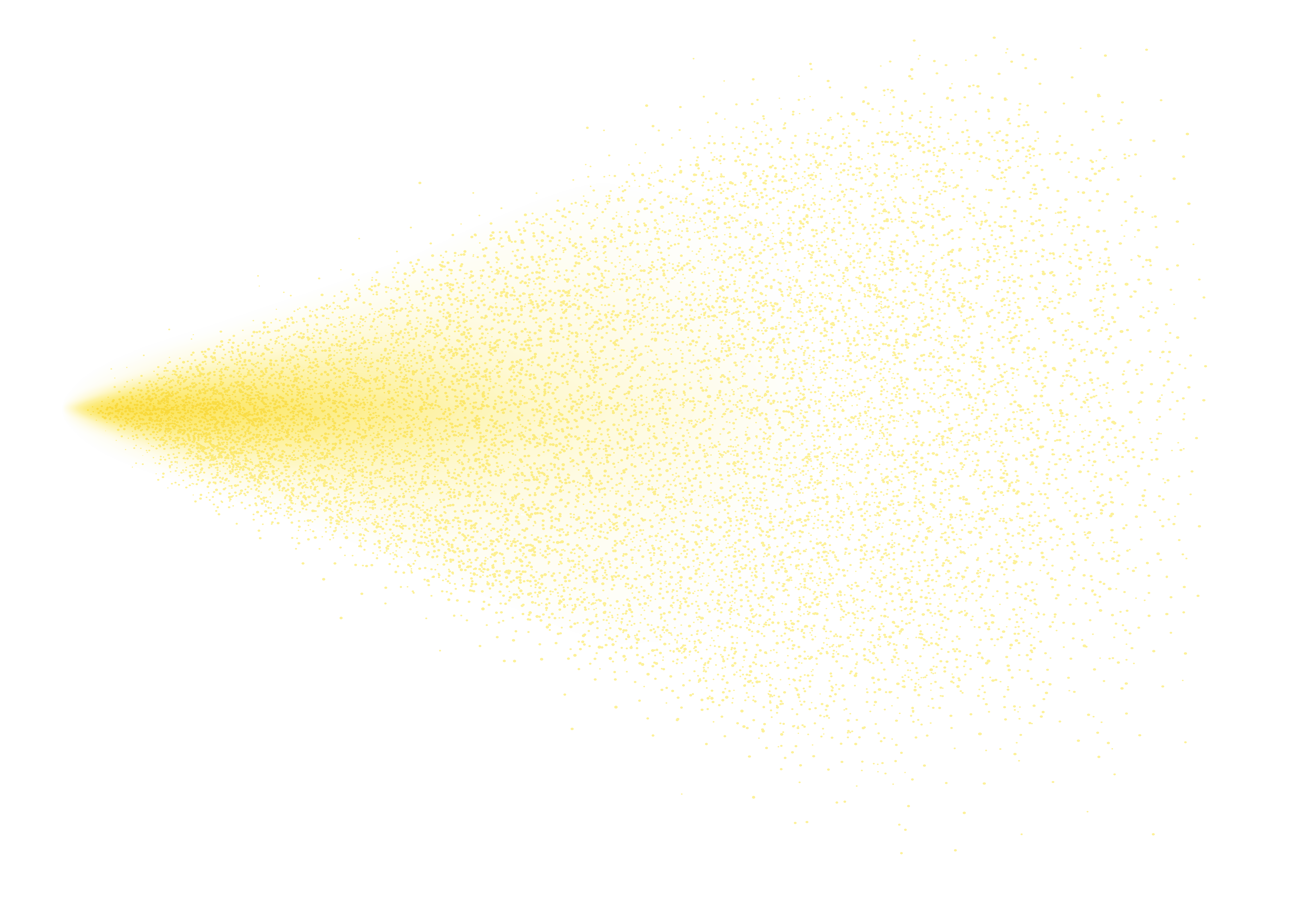 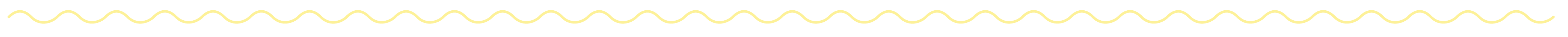 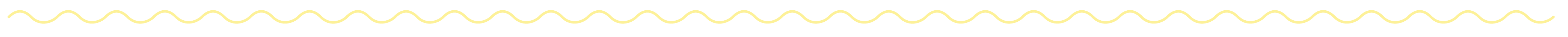 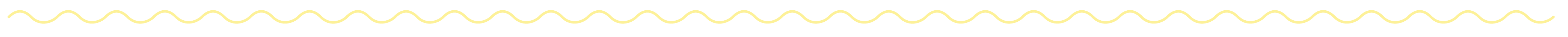 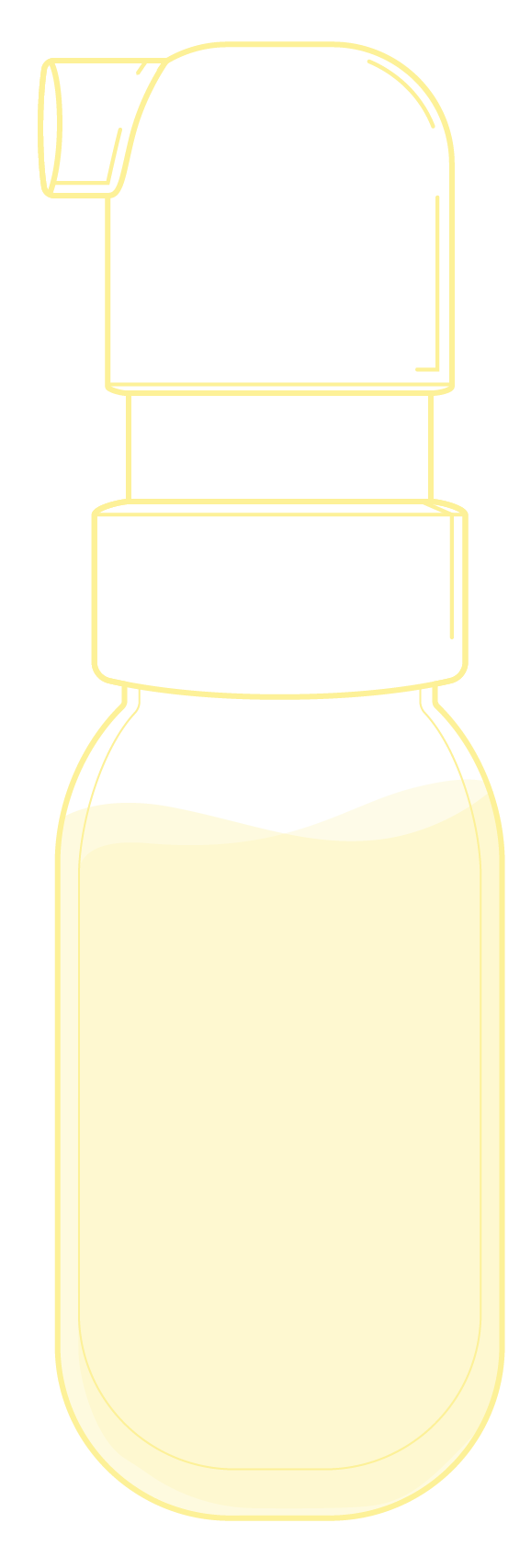 Inimesed ei märka sageli D3-vitamiini puuduse sümptomeid
Mõned märgid võivad kaudselt teada anda hüpovitaminoosist.
Nendeks võivad olla
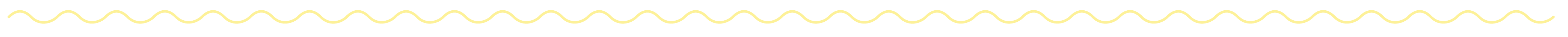 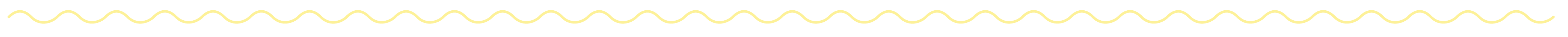 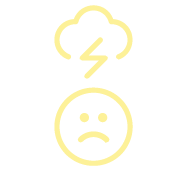 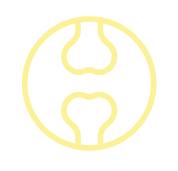 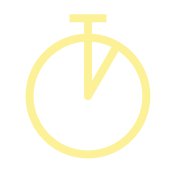 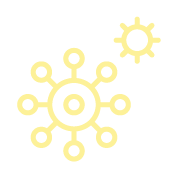 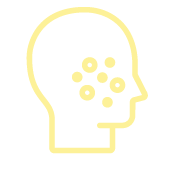 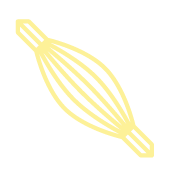 Haprad luud, selja- jaliigesevalu
Lihasnõrkus
Energia-puudus
Sagedased hingamisteede nakkused
Nahahaiguste ägenemine
Meeleoluhäired,nt apaatia
D-Spray
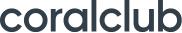 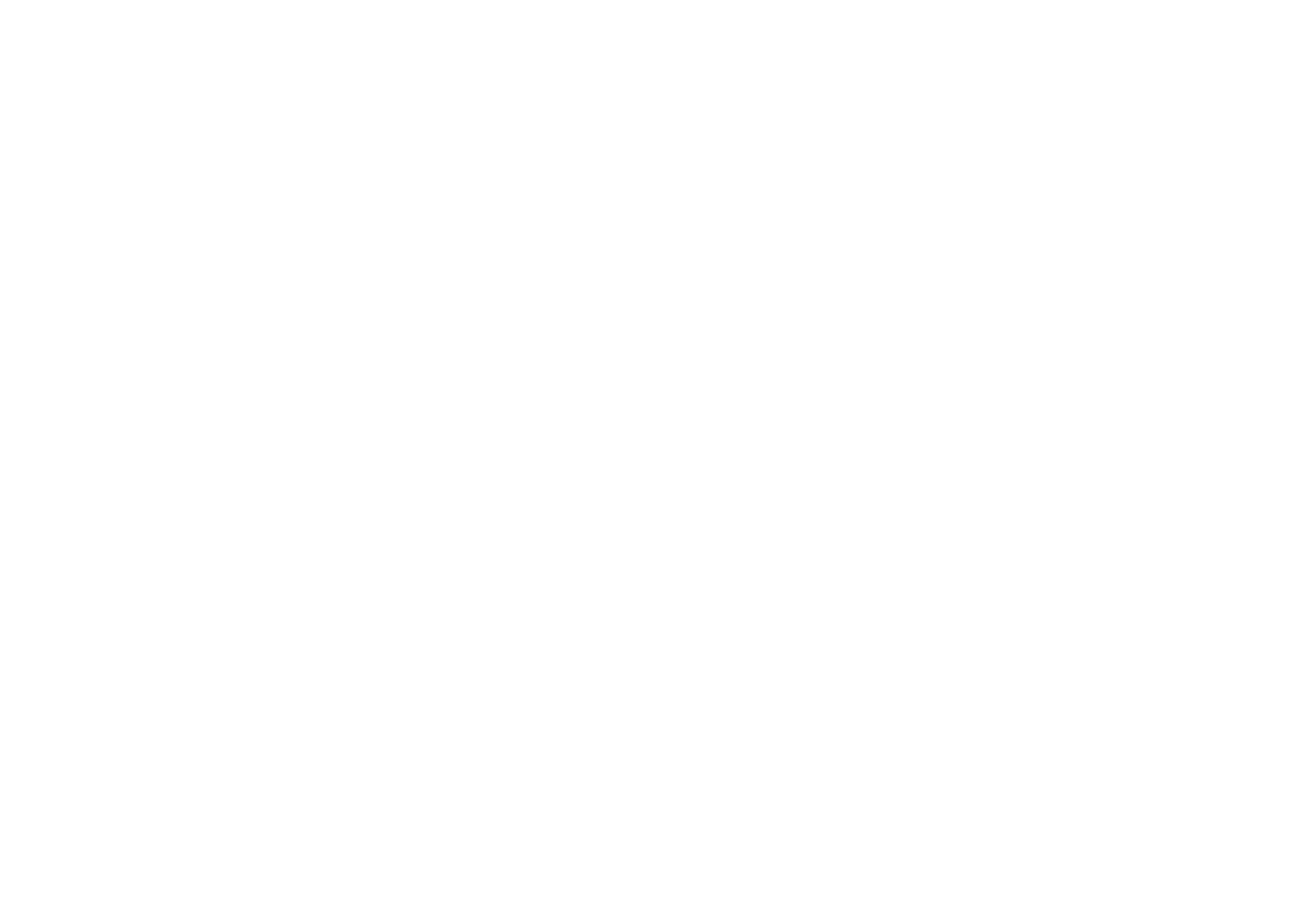 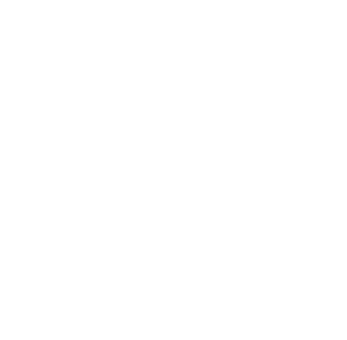 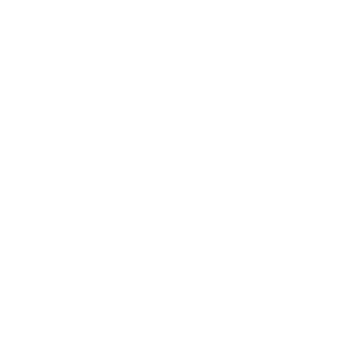 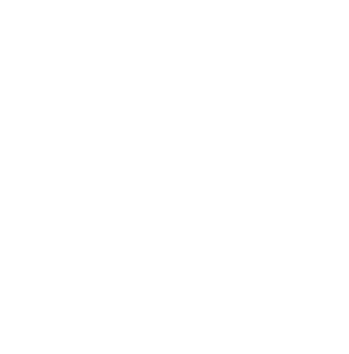 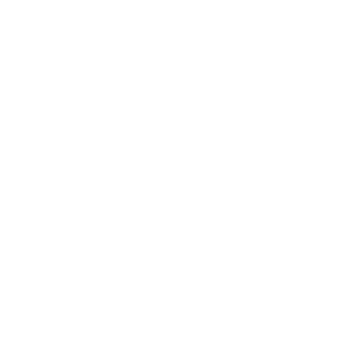 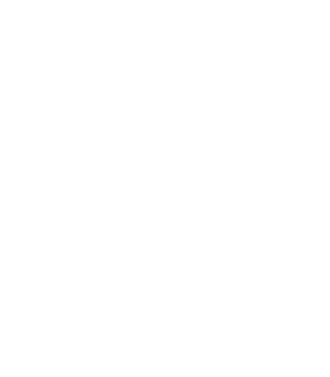 Regulaarne D3-vitamiini manustaminevähendab oluliselt
nakkushaigustesse 
haigestumiseriski
Reproduktiivsusekuhtumine
Depressiooni ilmingud
Südame-veresoonkonna haiguste teket
Luukoe massivähenemist
D-Spray
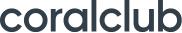 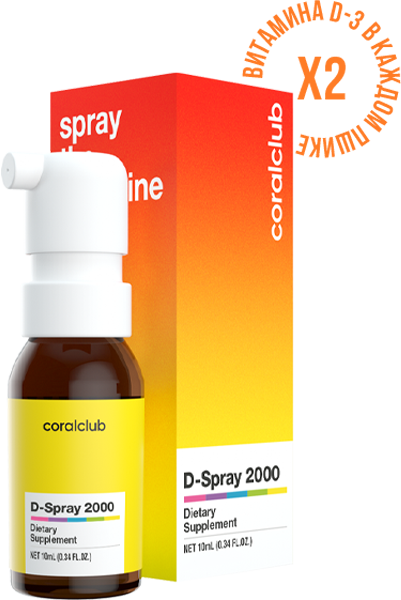 D-Spray 2000
2197
7
BOONUSPUNKTID
12 ühikut
KLUBIHIND
15 ühikut
JAEHIND
D-Spray
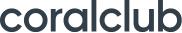 Kirjandus
Giovannucci E, Liu Y, Hollis BW, Rimm EB. 25-hydroxyvitamin D and risk of myocardial infarction in men: a prospective study. Arch Intern Med. 2008 Jun 9;168(11):1174-80. doi:10.1001/archinte.168.11.1174.  PMID: 18541825; PMCID: PMC3719391. https://pubmed.ncbi.nlm.nih.gov/18541825/ 

Pilz S, Dobnig H, Fischer JE, Wellnitz B, Seelhorst U, Boehm BO, März W. Low vitamin d levels predict stroke in patients referred to coronary angiography. Stroke. 2008 Sep;39(9):2611-3. doi: 10.1161/STROKEAHA.107.513655. Epub 2008 Jul 17. PMID: 18635847. https://pubmed.ncbi.nlm.nih.gov/18635847/ 

Pilz S, März W, Wellnitz B, Seelhorst U, Fahrleitner-Pammer A, Dimai HP, Boehm BO, Dobnig H. Association of vitamin D deficiency with heart failure and sudden cardiac death in a large cross-sectional study of patients referred for coronary angiography. J Clin Endocrinol Metab. 2008 Oct;93(10):3927-35. doi: 10.1210/jc.2008-0784. Epub 2008 Aug 5. PMID: 18682515. https://pubmed.ncbi.nlm.nih.gov/18682515/ 

Boonen S, Lips P, Bouillon R, Bischoff-Ferrari HA, Vanderschueren D, Haentjens P. Need for additional calcium to reduce the risk of hip fracture with vitamin d supplementation: evidence from a comparative metaanalysis of randomized controlled trials. J Clin Endocrinol Metab. 2007 Apr;92(4):1415-23. doi: 10.1210/jc.2006-1404. Epub 2007 Jan 30. PMID: 17264183. https://pubmed.ncbi.nlm.nih.gov/17264183/ 

Bischoff-Ferrari HA, Willett WC, Wong JB, Stuck AE, Staehelin HB, Orav EJ, Thoma A, Kiel DP, Henschkowski J. Prevention of nonvertebral fractures with oral vitamin D and dose dependency: a meta-analysis of randomized controlled trials. Arch Intern Med. 2009 Mar 23;169(6):551-61. doi: 10.1001/archinternmed.2008.600. PMID: 19307517. https://pubmed.ncbi.nlm.nih.gov/19307517/ 

Bischoff-Ferrari HA, Dawson-Hughes B, Staehelin HB, Orav JE, Stuck AE, Theiler R, Wong JB, Egli A, Kiel DP, Henschkowski J. Fall prevention with supplemental and active forms of vitamin D: a meta-analysis of randomised controlled trials. BMJ. 2009 Oct 1;339:b3692. doi: 10.1136/bmj.b3692. PMID: 19797342; PMCID: PMC2755728. https://pubmed.ncbi.nlm.nih.gov/19797342/
Koolman J., Röhm K.H., Wirth J. Taschenatlas der Biochemie. German: Thieme, 2003. https://faculty.ksu.edu.sa/sites/default/files/color_atlas_of_biochemistry_2nd_ed.pdf 

Ultraviolet Radiation: How it Affects Life on Earth. https://earthobservatory.nasa.gov/features/UVB/uvb_radiation3.php

Claire E. Williams, Elizabeth A. Williams, Bernard M. Corfe. Rate of change of circulating 25-hydroxyvitamin D following sublingual and capsular vitamin D preparations. European Journal of Clinical Nutrition. 23 September 2019. https://pubmed.ncbi.nlm.nih.gov/31548595/ 

Holick MF. The vitamin D deficiency pandemic: Approaches for diagnosis, treatment and prevention. Rev Endocr Metab Disord. 2017 Jun;18(2):153-165. doi: 10.1007/s11154-017-9424-1. PMID: 28516265. https://pubmed.ncbi.nlm.nih.gov/28516265/

Lerchbaum E, Obermayer-Pietsch B. Vitamin D and fertility: a systematic review. Eur J Endocrinol. 2012 May;166(5):765-78. doi: 10.1530/EJE-11-0984. Epub 2012 Jan 24. PMID: 22275473. https://pubmed.ncbi.nlm.nih.gov/22275473/ 

Kaviani M, Nikooyeh B, Zand H, Yaghmaei P, Neyestani TR. Effects of vitamin D supplementation on depression and some involved neurotransmitters. J Affect Disord. 2020 May 15;269:28-35. doi: 10.1016/j.jad.2020.03.029. Epub 2020 Mar 13. PMID: 32217340. https://pubmed.ncbi.nlm.nih.gov/32217340/ 

Ginde AA, Mansbach JM, Camargo CA Jr. Association between serum 25-hydroxyvitamin D level and upper respiratory tract infection in the Third National Health and Nutrition Examination Survey. Arch Intern Med. 2009 Feb 23;169(4):384-90. doi: 10.1001/archinternmed.2008.560. PMID: 19237723; PMCID: PMC3447082. https://www.ncbi.nlm.nih.gov/pmc/articles/PMC3447082/
D-Spray
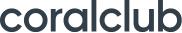 D-Spray 2000
Tervisekiired
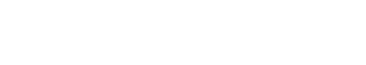